Developing Cyberinfrastructure to Support Computational Chemistry Workflows
Marlon Pierce (IU), Suresh Marru (IU), Sudhakar Pamidighantam (NCSA) Sashikiran Challa (IU), Ye Fan (NCSA/IU), Patanachai Tangchaisin (IU)
Part 1: Reusable Middleware for OREChem
Services and workflows for OREChem
Microsoft Research’s ORECHEM Project
“A collaboration between chemistry scholars and information scientists to develop and deploy the infrastructure, services, and applications to enable new models for research and dissemination of scholarly materials in the chemistry community.”
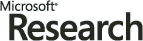 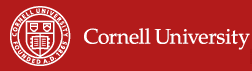 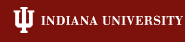 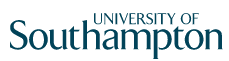 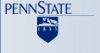 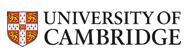 http://research.microsoft.com/en-us/projects/orechem/
3
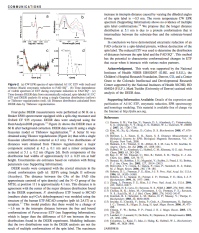 Bibliographic metadata
Citations
Figures
Tables
Chunks
Reactions
Molecular Compounds
NMR Spectra and Structural Data
Experiment data
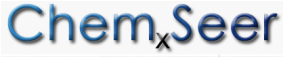 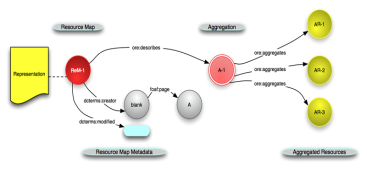 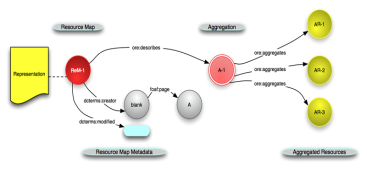 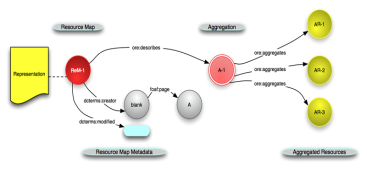 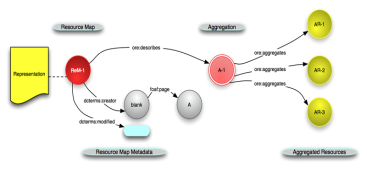 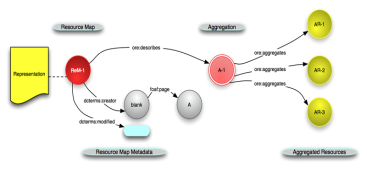 Southampton
PSU
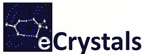 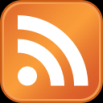 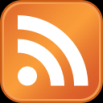 Cambridge
Indiana
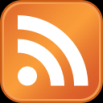 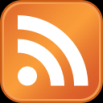 Workflows, TeraGrid 
services
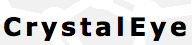 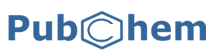 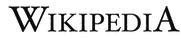 Triplestore
On Azure Cloud
A not particularly accurate summary of OREChem
4
IU’s Objective
To build a pipeline to:
Fetch ORE ATOM feeds
Transform ATOM feeds into triples and store them into a triple store ( Using GRDDL/Saxon HE)
Extract crystallographically obtained 3D coordinates information
Submit compute intensive electronic structure calculations, geometry optimization tasks to tools like Gaussian09 on TeraGrid supercomputing resources.
Transform the Gaussian output into triples and store them into a triple store
5
OREChem-Computation Workflow
Convert CML to Gaussian Input format
Extract Moiety feeds in CML format
Gaussian on 
TeraGrid
Moiety files
Gaussian Output to RDF triples
ATOM Feeds from eCrystals or CrystalEye
N3 files or RDF/XML
Triplestore
6
ORECHEM REST Services
7
ORECHEM REST Services
http://gf18.ucs.indiana.edu:8146/FeedsHarvester/cml3d/csv?harvester=moiety&numofentries=5

http://gf18.ucs.indiana.edu:8146/CML2GaussianSemCompChem/gauss/inputgenerator
8
OREChem Workflow in XBaya
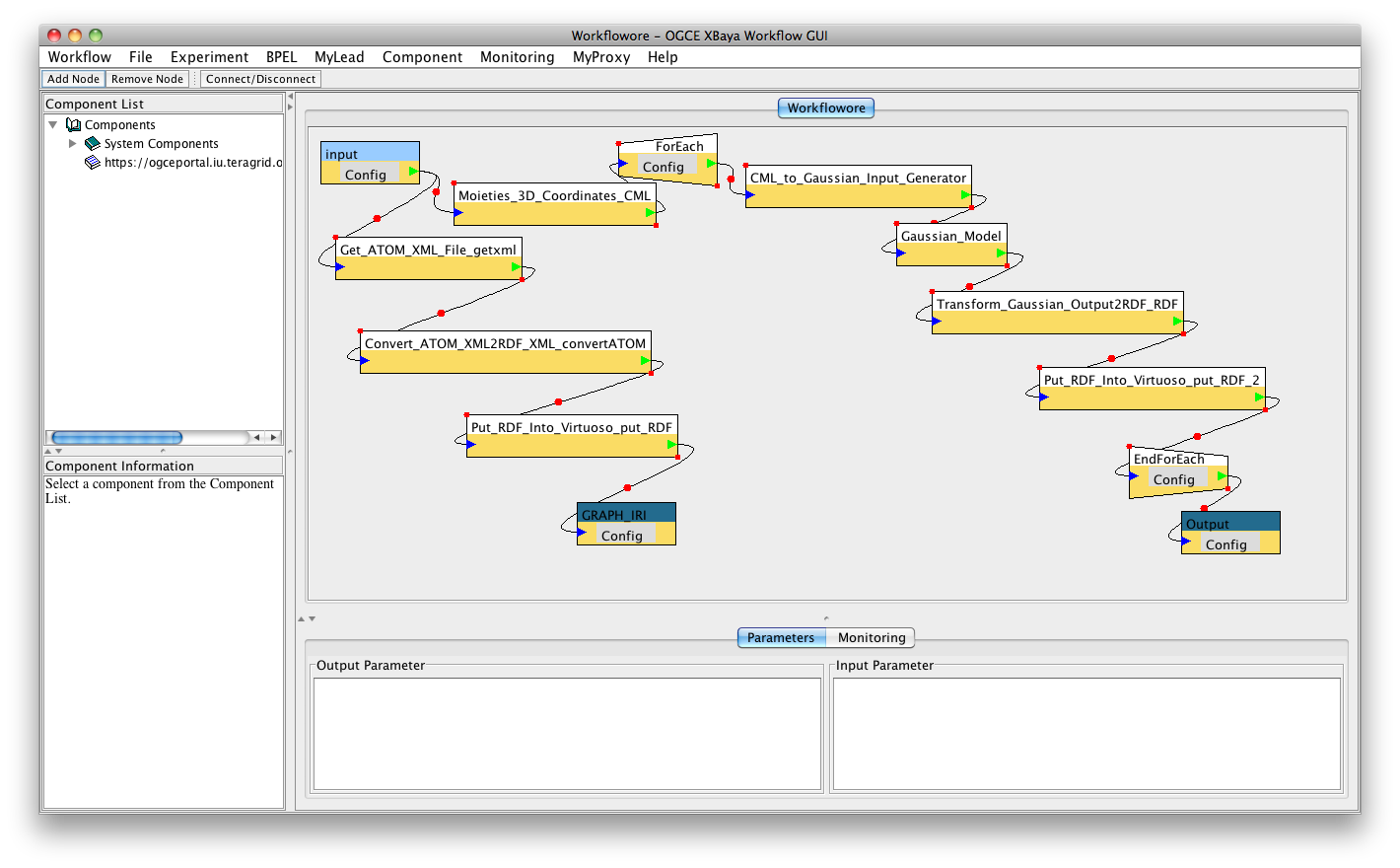 9
Part 2: Computational Chemistry Middleware
Reusing software from the Open Gateway Computing Environments (OGCE) Project
What Is a Science Gateway?
User Interface and supporting Web services to scientific applications, data sets, and resources running on cyberinfrastructure.
Science portals, Grid Computing Environments, …
Broaden and simplify usage
Cyberinfrastructure: Distributed computing resources and overlaying middleware for scientific computing.
Prominent examples include TeraGrid, Open Science Grid
Middleware includes Globus, Condor, iRods/SRB, …
Some of these approaches being pushed by scientific cloud computing
That is another topic
TeraGrid is one of the largest investments in shared CI from NSF’s Office of CyberinfrastructureSoon to become TeraGrid/XD
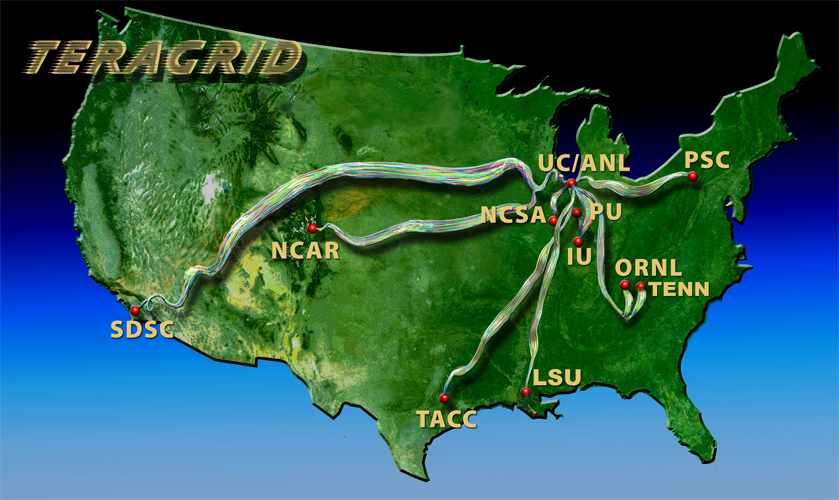 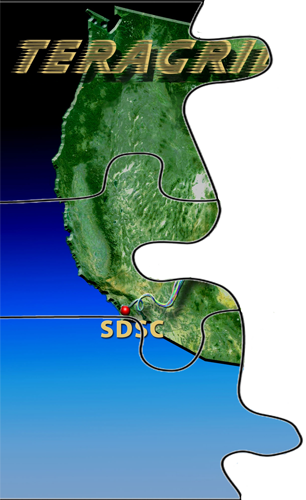 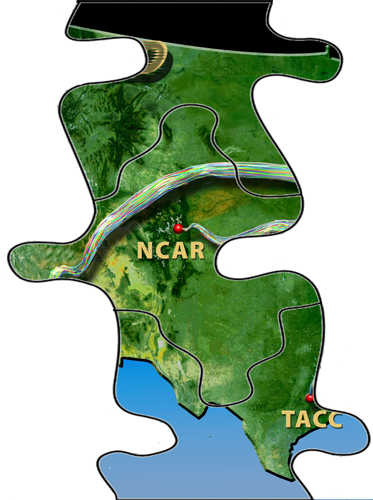 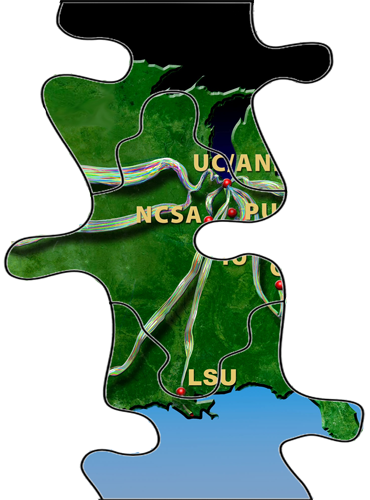 Dedicated high-speed, cross—country network
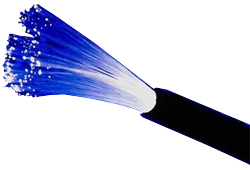 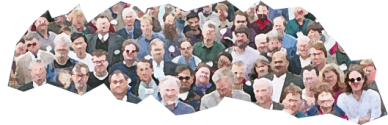 Staff & Advanced Support
20 Petabytes Storage
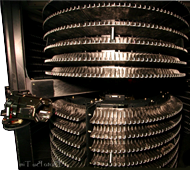 2 PetaFLOPS
Computation
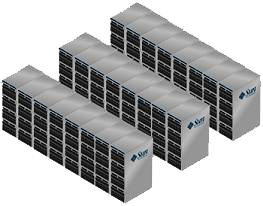 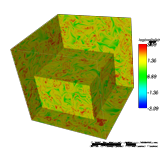 Visualization
Computational Chemistry Grid
Has a long history (S. Pamidighantam)
Started in 1998 as Quantum Chemistry Workbench
Evolved into ChemViz in NCSA Expedition Era
A pioneer of the TeraGrid Science Gateway and Community Account concepts
Manages software installations and licensing as well as middleware
Currently in two incarnations
GridChem - Science Gateway for Molecular Sciences
Production gateway 
ParamChem – Automatic Parameterization of Molecular Mechanics
Infrastructure research built on GridChem
GridChem Science Gateway
Supported Applications 
Gaussian, CHARMM, NWChem, GAMESS, Molpro, QMCPack, MD Amber, ACES, NAMD, Wien2K, Gromacs, Castep 
Usage Statistics (December 2010)
431 Distinct Users 
37,500 Computational jobs’ metadata in DB
Over 2,000,000 Service Units consumed
Tracked over 50 peer reviewed publications
Reportable metrics are an important issue
Simplified GridChem Architecture
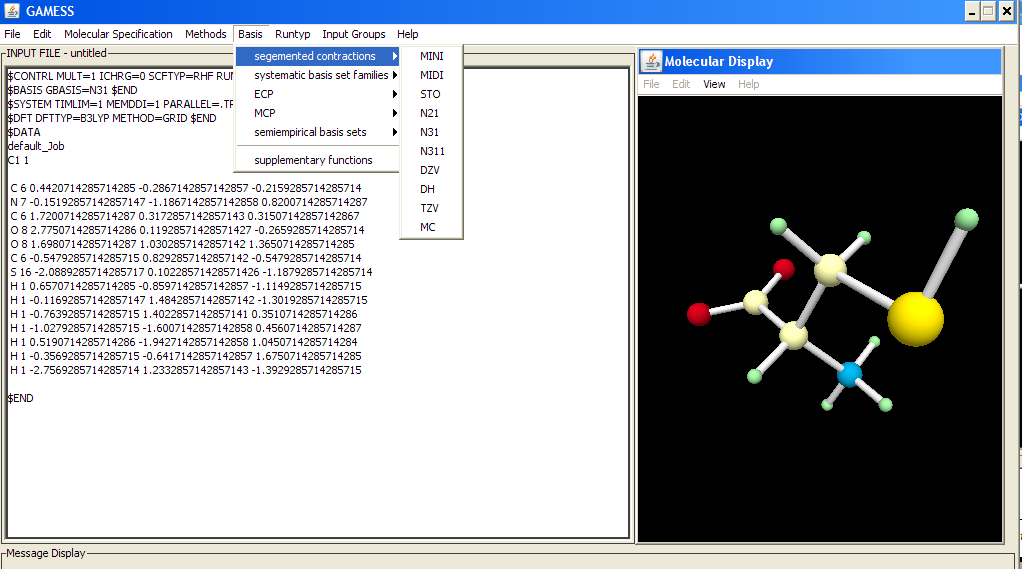 Gaussian, GAMES & Other Molecular Editors & 
Input Generators
Gaussian, CHARMM, NWChem, GAMESS, NAMD, Amber …
Configure Inputs
Job Managers
& Data Movement Interfaces
GridChem Client
OGCE/GridChem Middleware
Monitor
Resources

Manage Jobs
Submit & Monitor Jobs
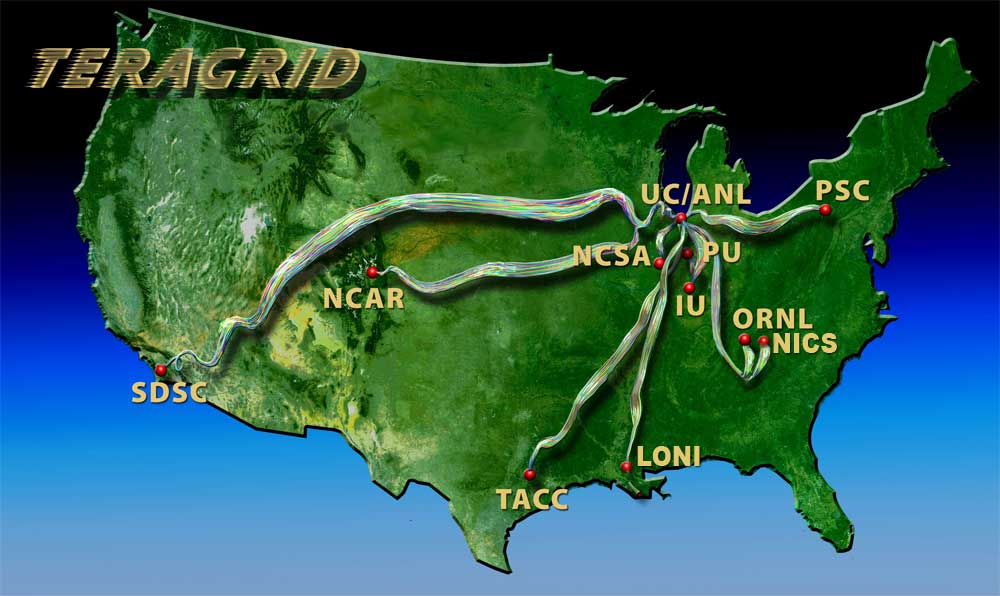 Download Output
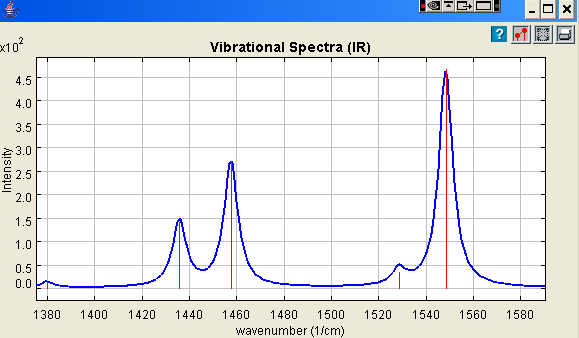 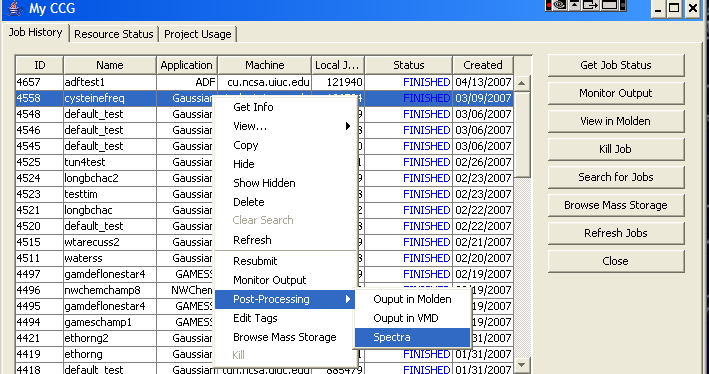 Output Analysis & Visualization
Sample GridChem Post Processing
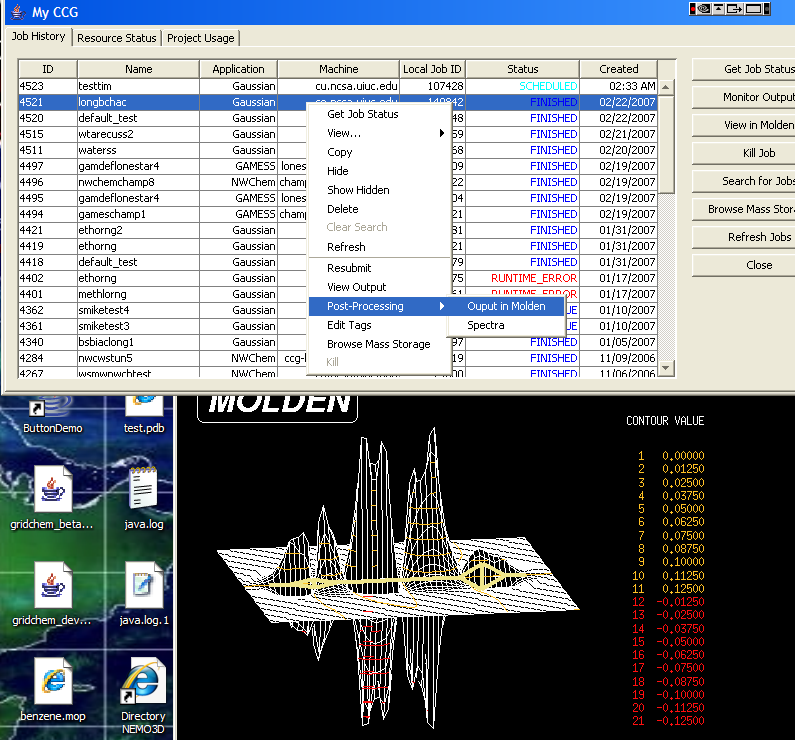 Collaborations with Open Gateway Computing Environments
The OGCE has several general purpose tools that are being phased into GridChem’s production middleware.
XBaya: Graphical composition and execution of sequence of tasks.
Workflow Interpreter Service and GFAC
Supports long running executions and asynchronous invocations.
Stop, rewind, and replay executions.
Support parametric sweeps of workflows.
Integrate human interactions into workflow executions.
OGCE-Generalized GridChem Infrastructure
Java CoG
Abstraction
TeraGrid/XD
Globus
Molecular Editors & Input Generators
DRMAA & SSH Utilities
Campus Resources
European Grids
Amazon, Eucalyptus
EC2 Interface
Unicore, Open Nebula
Condor, SSH, (SLURM)
OGCE Workflow & Job Management
GridChem Client
Cloud API’s
Other Grid Middleware
Output Analysis and Visualization
(Requirements Driven)
ParamChem Overview
Collaboration between University of Maryland, NCSA, University of Kentucky, University of Florida
Goal: automate the process of parameterization for classical molecular mechanics and semi-empirical methods
These are realized as parameter sweeps of workflows.
Results disseminated through GridChem data management tools
Coupled execution of Quantum Chemistry and Molecular Mechanics.
OGCE partners with ParamChem through the NSF SDCI program to provide workflow and job management middleware.
Dynamics applications with optimization algorithms are being constructed as workflow chains.
Workflow chains are submitted as part of parametric sweeps
In progress
Empirical ForceFields Parameterization Need 			Process
Lack of Accurate Force Fields Produce Erroneous Property Estimation
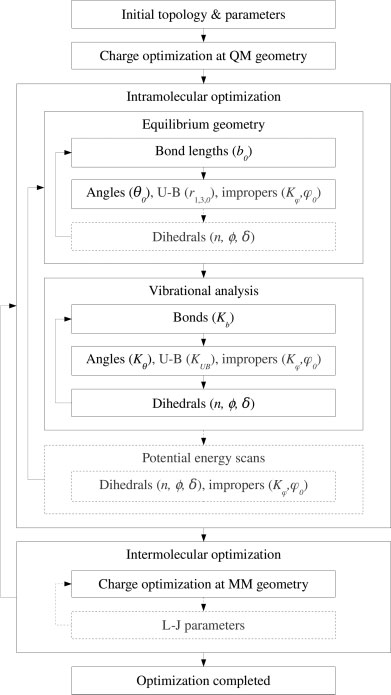 Vanommeslaeghe et al.
 J. Comp.Chem  2010, 31, 671-690
ParamChem Workflows
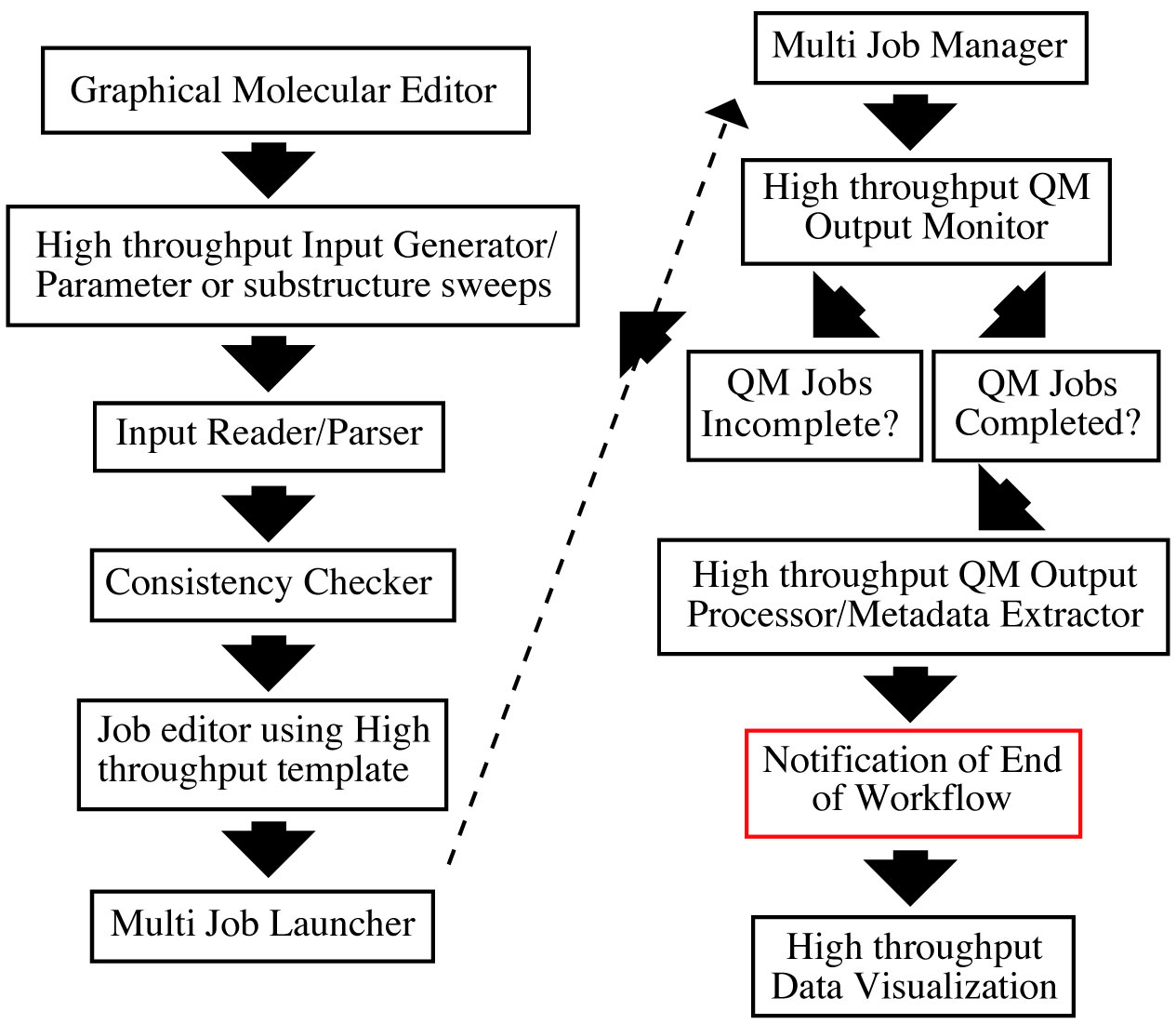 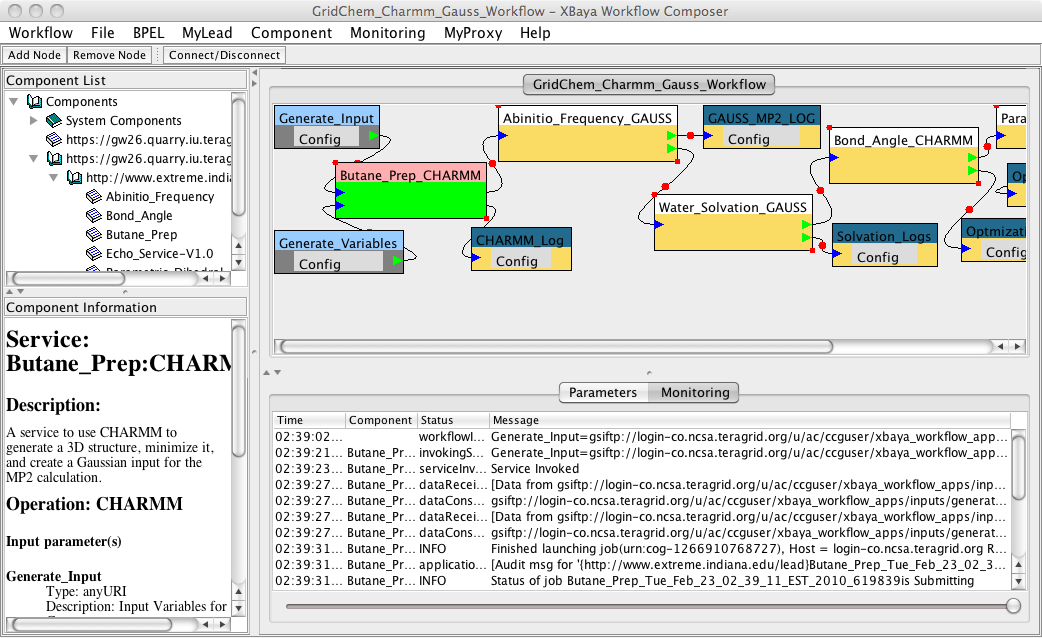 Initial Structure
Optimized Structure
ParamChem Workflow
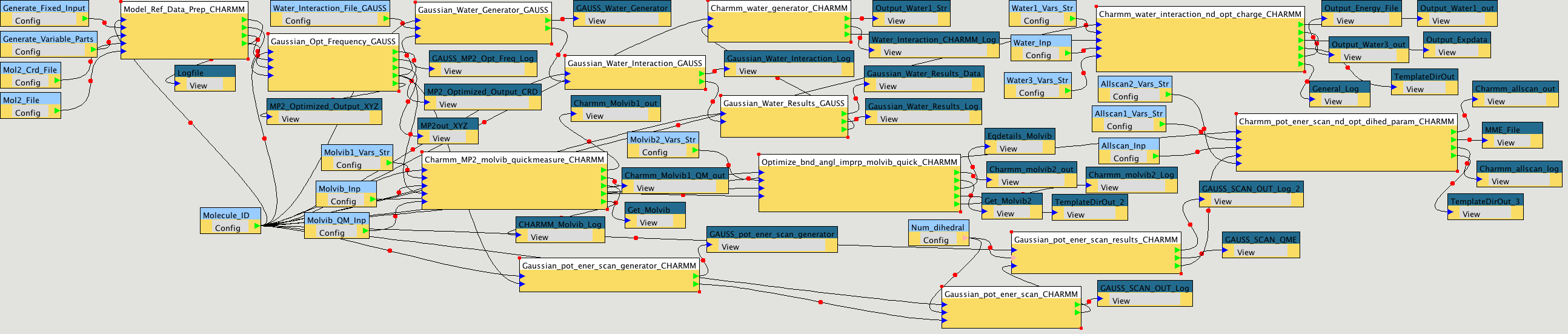 Part 3: Developing Sustainable Science Gateway Software
The Open Gateway Computing Environments Project and Apache Software Foundation
OGCE Software
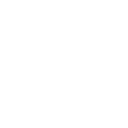 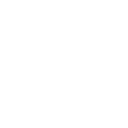 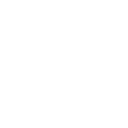 We try very hard to keep software scope under control.  We don’t build data management systems, for example.  We collaborate with groups who do.
OGCE Funds Software Lifecycle
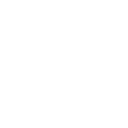 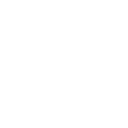 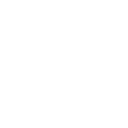 Obvious but new of NSF as it becomes more interested in sustaining its research investments.
Apache Incubators
Joining Apache is our software sustainability strategy
Open source licensing, meritocracy, visibility
Apache’s community development model is our experiment
More important than simply being open source.
Need to go beyond SourceForge
Distributed control, distributed credit.
Airavata: tools for science gateway services and workflows
XBaya, GFAC, Messenger, XRegistry
Collaboration with WS02/LSF, IBM
Builds on Apache Axis2, Apache ODE, (Apache Hadoop)
Rave: OpenSocial gadget manager, general purpose gadgets
Collaboration with Hippo, Mitre, SURFnet
Builds on Apache Shindig
More Information
OGCE Web Site:  http://www.collab-ogce.org
News Feed/Blog: http://collab-ogce.blogspot.com
Contact us: 
ogce-discuss@googlegroups.com
http://groups.google.com/group/ogce-discuss/
Software Downloads: Software is available via SVN from our SourceForge project. 
http://sourceforge.net/projects/ogce/ 
See http://www.collab-ogce.org/ogce/index.php/Portal_download
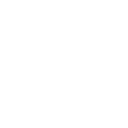